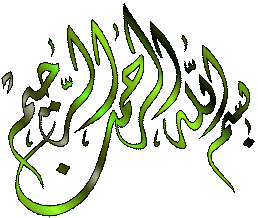 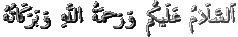 “Muhammadiyah sebagai Gerakan Islam yang Berwatak Tajdidi”
Muhammadiyah sering dijuluki sebagai organisasi islam pembaharu, atau gerakan tajdid. Julukan ini tentu tidak datang dari dalam Muhammadiyah, melainkan dari para pengamat dan pemerhati Muhammadiyah. Diantara indikator organisasi pembaharu, menurut mereka, adalah karena organisasi ini berusaha untuk merujuk secara langsung kepada Al-Qur’an dan Al-Sunnah dan memahaminya secara utuh dan komprehensif.
Pengertian Tajdid
Dari segi bahasa, tajdid berarti pembaharuan, dan dari segi istilah, tajdid memiliki dua arti, yakni:
Pemurnian
	Pemurnian sebagai arti tajdid yang pertama, dimaksudkan sebagai pemeliharaan matan ajaran Islam yang berdasarkan dan bersumber kepada Al-Quran dan Sunnah Shahihah (Maqbulah).
2. Peningkatan, pengembangan, modernisasi dan yang semakna dengannya
	Arti peningkatan, pengembangan, modernisasi dan yang semakna dengannya, tajdid dimaksudkan sebagai penafsiran, pengamalan, dan perwujudan ajaran Islam dengan tetap berpegang teguh kepada Al-Quran dan Sunnah Shahihah.
Lanjutan …
Dalam hal ini Muhammadiyah berpendirian, tajdid adalah merupakan salah satu watak dari ajaran Islam. Pengertian atau batasan makna tajdid ala Muhammadiyah tersebut sesuai dengan pesan yang terkandung dalam hadits Rasulullah yang berbunyi:

Dari Abu Hurairah ia berkata: Rasulullah bersabda: “Sesungguhnya Allah mengutus bagi umat ini (Islam) pada setiap menghujung seratus tahun seseorang yang akan memperbaharui (mengadakan pembaharuan) bagi agamanya” (Diriwayatkan oleh Imam Abu Dawud). (Muhammad Syamsul Haq al-Azhim, 1979:380).
Lanjutan …
Kata tajdid sendiri secara bahasa berarti “mengembalikan sesuatu kepada kondisinya yang seharusnya”. Dalam bahasa Arab, sesuatu dikatakan “jadid” (baru), jika bagian-bagiannya masih erat menyatu dan masih jelas. Maka upaya tajdid seharusnya adalah upaya untuk mengembalikan keutuhan dan kemurnian Islam kembali. 

Pemikiran tajdidiah mempunyai dua ciri, selalu berporos pada Al-qur’an dan Sunnah Rasul serta selalu mempertimbangkan perubahan adat dan keperluan masyarakat setempat.
Tujuan Tajdid
Tajdid dengan pengertian seperti itu, bertujuan untuk memfungsikan Islam sebagai hudan, furqan dan rahmatan lil alamin, termasuk mendasari dan membimbing perkembangan kehidupan masyarakat, dan ilmu pengetahuan dan teknologi.
Dimensi Tajdid
Dimensi tajdid dalam Muhammadiyah meliputi: (1). Pemurnian aqidah dan ibadah, serta pembentukan akhlak mulia (al-akhlak al-karimah). (2). Pembangunan sikap hidup dinamis, kreatif, progressif, dan berwawasan masa depan. (3) Pengembangan kepemimpinan organisasi dan etos kerja dalam Persyarikatan Muhammadiyah.
Konsep Tajdid dalam Muhammadiyah
Seperti ditulis oleh Drs H Ibnu Djarir, wakil ketua Pimpinan Wilayah Muhammadiyah Jawa Tengah. Persyarikatan Muhammadiyah bertekad makin memperkukuh diri sebagai gerakan tajdid atau pembaruan. Baik pemikiran maupun gerakan, sepertinya merupakan karakteristik utama organisasi Islam modern ini. Alasannya, masyarakat selalu berubah, ilmu pengetahuan dan teknologi selalu berkembang maju dan alam sekitar pun mengalami perubahan.

Menurut paham Muhammadiyah, tajdid mempunyai dua pengertian, ibarat dua sisi dari satu mata uang. Pertama, mengandung pengertian purifikasi / pemurnian dan reformasi pembaharuan. Yaitu pembaruan dalam pemahaman dan pengamalan ajaran Islam ke arah keaslian dan kemurniannya sesuai dengan Alquran dan As-Sunnah Al-Maqbulah.
Lanjutan …
Sifat Tajdid yang dikenakan pada gerakan Muhammadiyah sebenarnya tidak hanya sebatas pengertian upaya memurnikan ajaran Islam dari “berbagai kotoran yang menempel pada tubuhnya”, melainkan juga termasuk upaya Muhammadiyah melakukan berbagai pembaharuan cara-cara pelaksanaan Islam dalam kehidupan bermasyarakat, semacam memperbaharui cara penyelenggaraan pendidikan, cara penyantunan terhadap fakir miskin dan anak yatim, cara pengelolaan zakat fitrah dan zakat harta benda, cara pengelolaan rumah sakit, pelaksanaan sholat Id dan pelaksanaan kurban dan sebagainya.
Contoh Tajdid dalam Muhammadiyah
Secara garis besar, kecenderungan untuk memahami ajaran dasar Islam dapat dikelompokan menjadi dua kelompok besar, pertama kelompok salafi dan kedua kelompok ‘ashrani. Kelompok pertama biasa disebut sebagian pengamat sebagai kelompok fundamentalis, sedangkan Kelompok yang terakhir dapat disamakan dengan kelompok Islam Liberalis Kemudian, berdasarkan pembagian itu, para ahli dan pengamat keislaman mengklasifikasikan aliran pemikiran di kalangan umat Islam menjadi tiga kelompok, yakni fundamentalis, liberalis dan moderat.
Lanjutan …
Fundamentalis
	Dalam tradisi kajian Islam, istilah lain dari fundamentalis adalah salafiy. Kelompok salafi, dari segi bahasa berarti kelompok yang berorientasi kepada masa lampau atau orang-orang yang terdahulu. Maksudnya, kelompok ini berusaha memahami ajaran Islam seperti apa yang difahami oleh Umat Islam generasi awal, termasuk Rasulullah dan para sahabatnya. Karena itu, apa saja yang tertulis secara harfiah dalam Al-Qur’an dan Hadis merupakan ajaran yang tidak dapat ditawar-tawar lagi, atau merupakan ajaran yang given dari Allah dan Rasul-Nya.
Lanjutan …
2. Liberalis
Dalam memahami sumber ajaran islam, Al-Qur’an dan Al-Sunnah, kelompok ini berusaha untuk menangkap ajaran moral dan bukan aturan-aturan normatif yang terkandung di dalamnya. Karena itu, ayat-ayat Al-Qur’an yang berkaitan dengan norma hukum tidak harus difahami apa adanya, melainkan harus dibawa kepada konteks manusia modern.
Lanjutan …
3. Moderat
Diantara aliran fundamentalis dan liberalis, ada kelompok umat Islam yang memahami kedua sumber itu secara moderat (tawassuth). Artinya, tidak terlalu bebas, seperti kelompok Islam liberal dan tidak juga kaku, seperti kelompok Islam fundamentalis.
Kelompok ini melihat persoalan yang muncul saat ini sebagai sebuah keniscayaan, karena sumber ajaran Islam yang utama, Al-Qur’an dan Al-Sunnah, turun dalam situasi yang berbeda dengan apa yang ada saat ini.
Model-model Tajdid
Ada tiga ciri utama pemikiran tajdidi:
Tidak terikat bahkan berusaha keluar dari ketentuan yang ada, baik ketentuan dalam pola salafi ataupun mazhabi; 
Berupaya memanfaatkan hasil dan capaian ilmu pengetahuan dalam upaya menghasilkan aturan fiqih baru tersebut;
Berupaya melakukan penafsiran bertingkat, menentukan terlebih dahulu prinsip-prinsip dari ayat Al-qur’an dan sunnah, dan baru setelah itu menyusun ketentuan fiqihnya.
Gerakan Pembaharuan Muhammadiyah
Gerakan pembaruan yang diusung oleh Muhammadiyah tidak terlepas dari ide, gagasan, dan pemikiran sejumlah tokoh ternama yang menjadi pelopor gerakan kebangkitan Islam. Mereka antara lain:
Ibnu Taimiyah
	Gerakan pemurnian yang diusung Ibnu Taimiyah saat itu sejalan dengan pemikiran Imam Ahmad bin Hanbal, yang menghidupkan ajaran salafiyah, tetapi sekaligus membuka pintu ijtihad.
Lanjutan …
2. Muhammad bin Abdil Wahhab
Berbeda dengan para pendahulunya, Muhammad bin Abdul Wahhab lebih menekankan pada pemurnian yang lebih praktis dan cenderung keras.

3. Jamaluddin Al-Afghani
Pada periode selanjutnya, gerakan pembaruan atau kebangkitan Islam memperoleh sentuhan politik yang kuat dan meluas melalui tokoh pembaru lainnya, Jamaluddin Al-Afghani (1838-1797 M). Ia merupakan sosok pembaru yang memiliki karakter kuat dan dinamis.
Lanjutan …
4. Muhammad Rasyid Ridla.

Beliau mengakui pentingnya kemajuan ilmu pengetahuan dan teknologi modern sebagaimana negeri-negeri Barat. Sikap lebih keras terhadap Barat tampak pada pemikiran Ridla.
Perkembangan Tajdid Muhammadiyah
1. Pilar Gerak Langkah Pembaharuan Muhammadiyah

Kini, Muhammadiyah mengembangkan satu konsep pembaruan baru sebagai kelanjutan dari tauhid sosial yang menjadi pilar pergerakan ormas Islam tersebut, yakni Fikih Al-Maun. Muhammadiyah adalah organisasi modern yang senantiasa melakukan pembaruan (tajdid).
Lanjutan …
2. Contoh Konkret dari Gerakan Pembaruan yang dilakukan Muhammadiyah

Misalnya, dalam pendidikan. Pola yang dikembangkan Muhammadiyah berusaha untuk mengadopsi pendidikan Barat yang berbeda dengan paham masyarakat Indonesia saat itu.
Lanjutan …
Kemudian dalam bidang kesehatan, beliau berusaha mendorong didirikannya balai pengobatan untuk rakyat miskin. Sebab, waktu itu banyak masyarakat Indonesia dengan kondisi ekonomi yang sangat tertinggal, sangat kesulitan mendapatkan layanan kesehatan, kecuali mereka yang berasal dari kalangan bangsawan.

Dalam bidang kesejahteraan sosial, beliau membentuk lembaga amil zakat, lembaga peduli umat, dan lain sebagainya. Tujuannya adalah untuk membebaskan masyarakat dari kemiskinan, kebodohan, ketertinggalan, dan lain sebagainya.
Lanjutan …
3. Makna Pentingnya Pembaharuan Dilakukan Muhammadiyah

Sebagai pelopor, Muhammadiyah tidak boleh kehilangan kepeloporannya. Karena itu, pembaruan menjadi kebutuhan mutlak bagi warga pergerakan Muhammadiyah. Jadi, pembaruan akan selalu terjadi dan terus berkembang. Dan, pembaruan itu akan terjadi dalam semua bidang, tidak hanya terbatas pada bidang sosial.
TERIMA KASIH
Semoga Bermanfaat …